ATTIVITA’ ASINCRONICA INTERDISCIPLINARE
STORIA  ARTE ED. CIVICA 
INS. ZANFARDINO 5 C
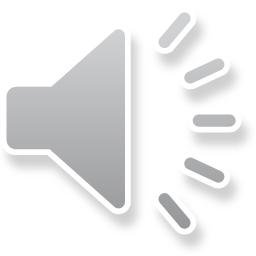 STORIA , ARTE E CULTURA GRECA:LE RADICI DELLA CULTURA OCCIDENTALE
La cultura greca è alla base della cultura attuale :
ARTE. LETTERATURA – TEATRO ..FILOSOFIA
‘’SIAMO NANETTI SULLE SPALLE DI GIGANTI…’’
Modello di armonia 
Tra Dignità personale del cittadino (individuo)
E il suo ruolo sociale nella polis
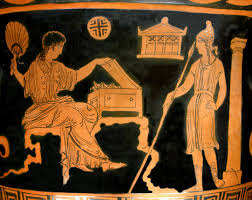 L’educazione del cittadino della polis
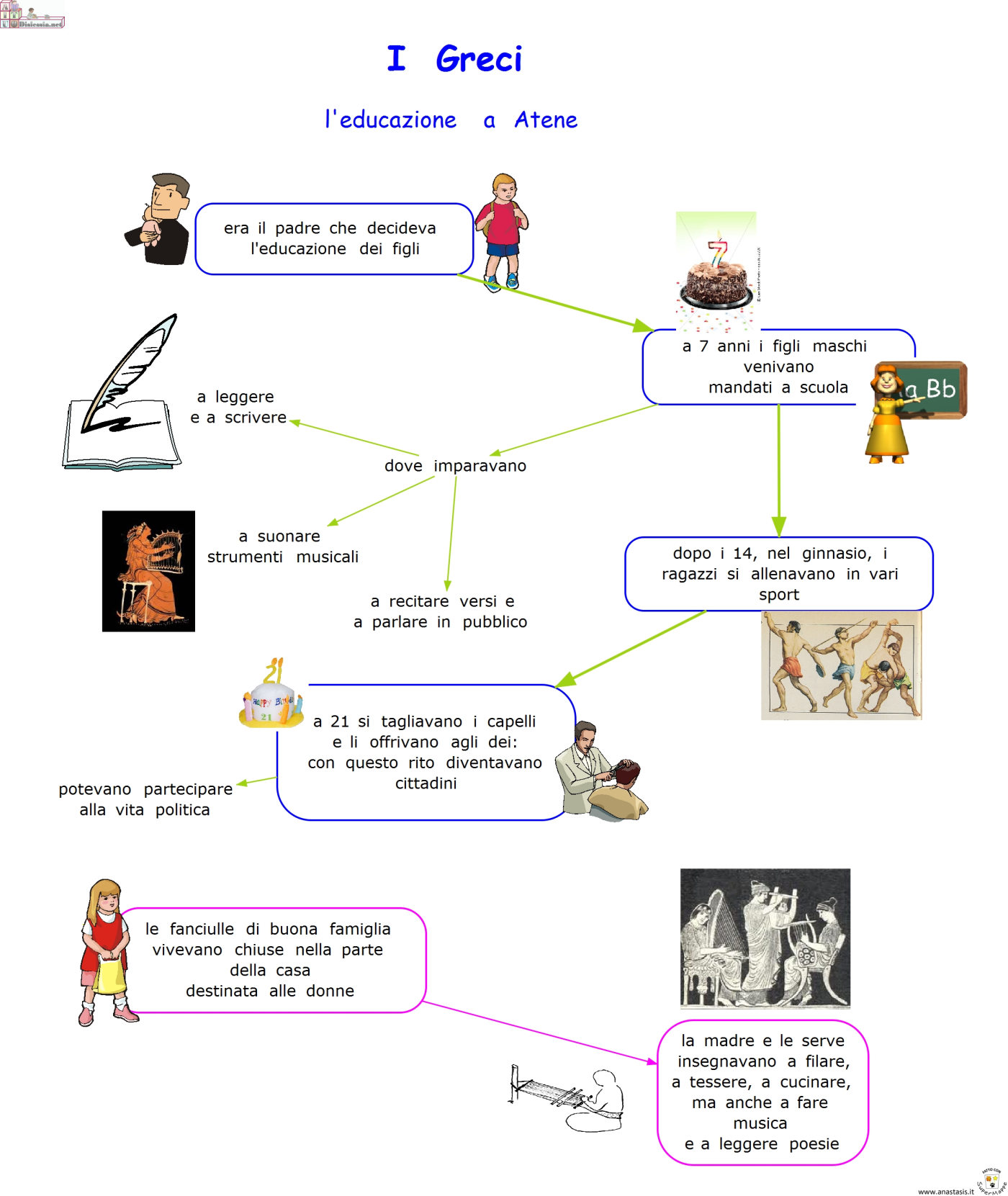 Il futuro cittadino veniva educato da maestri e/o filosofi
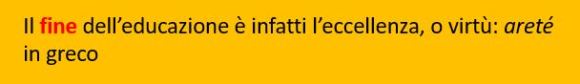 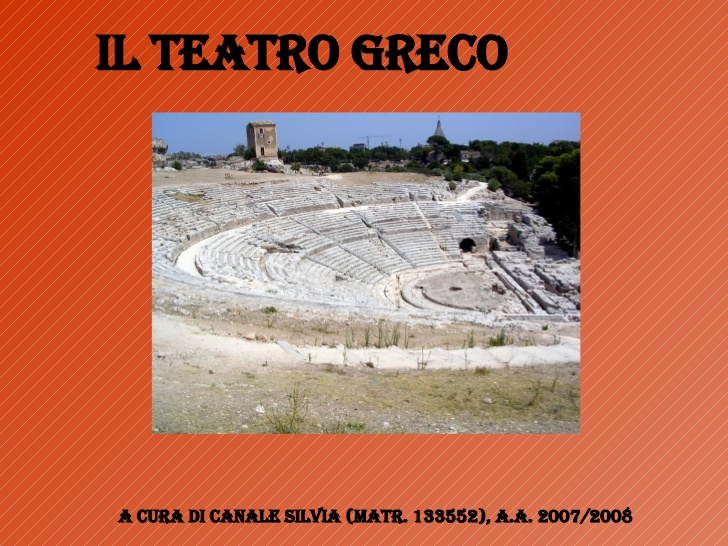 UNA CULTURA MODERNA
 MA CHE RISALE AL V SEC A .C .
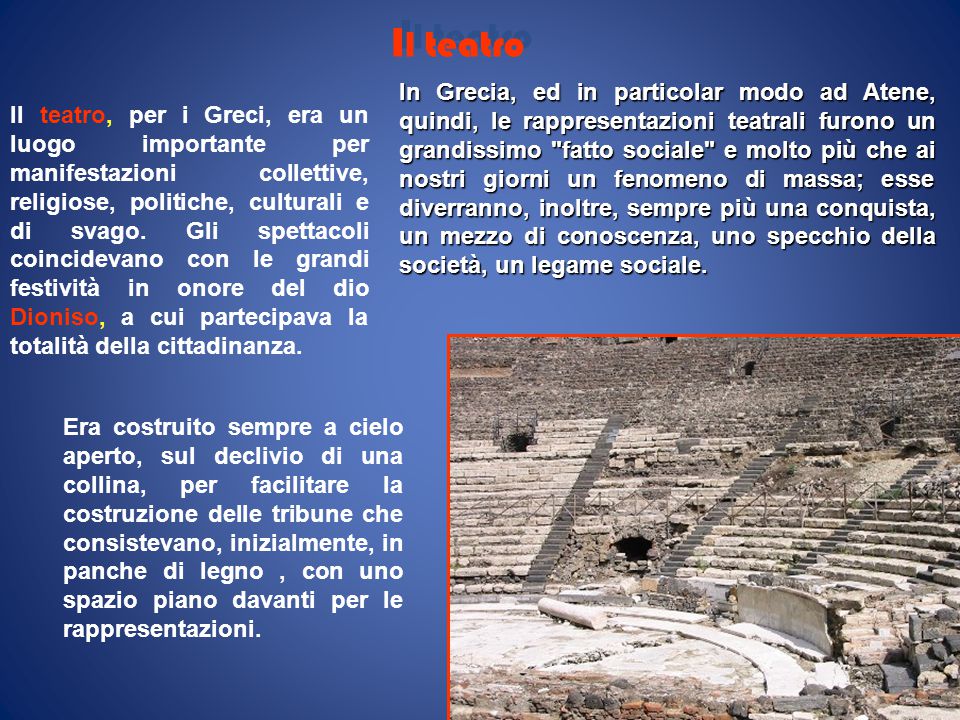 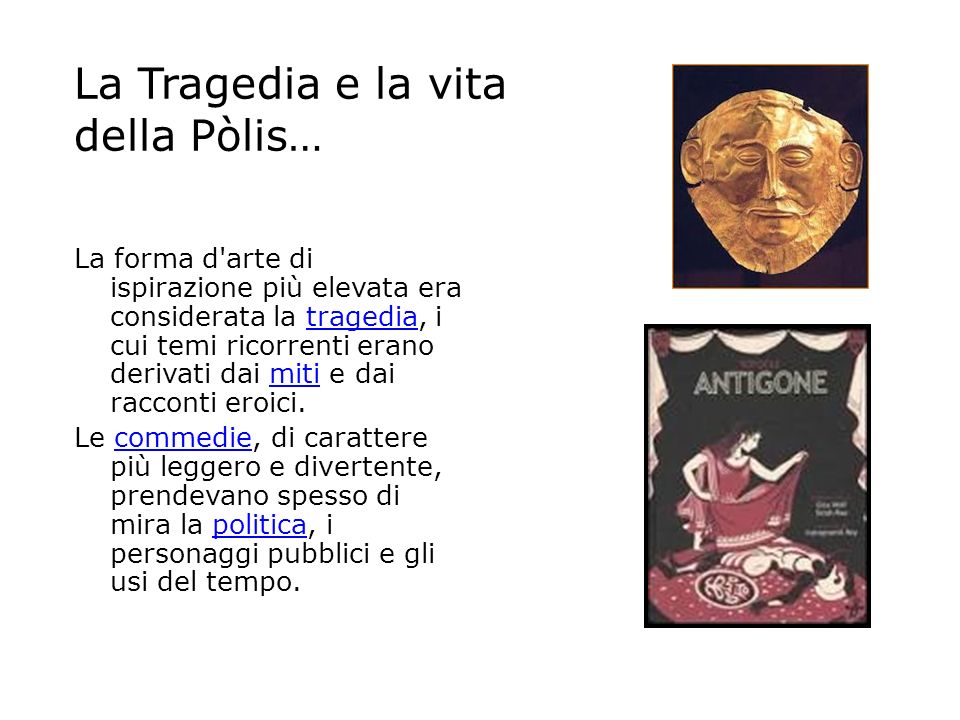 ORA TOCCA A TE ..DISEGNA O REALIZZA UNA MASCHERA GRECA UTILIZZANDO  UN CARTONCINO COLORATO NERO O MARRONE
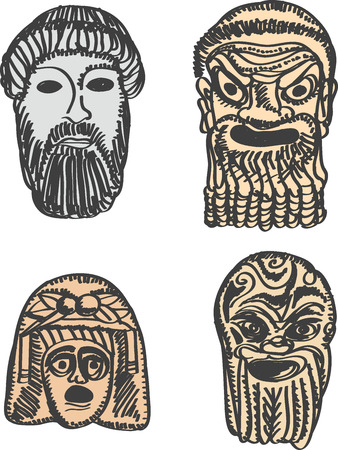 CURIOSITA’ FILOSOFICHE
…’’FILOSOFARE PER IMPARARE A PENSARE…’’
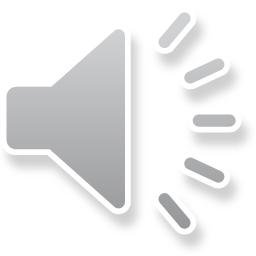 E ora che ne dici di una lezione di filosofia’
 CLICCA SUL VIDEO E TI STUPIRAI DI
SAPERE DI NON SAPERE
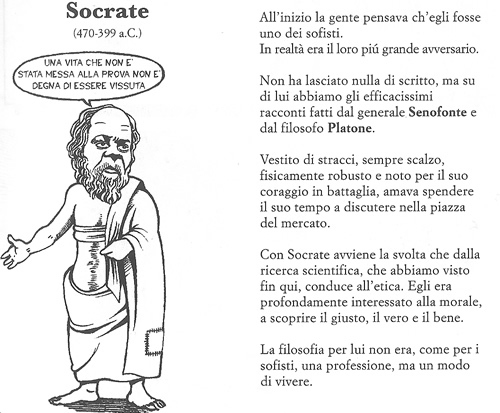 IL CONCETTO DI DEMOCRAZIA  IN  GRECIA
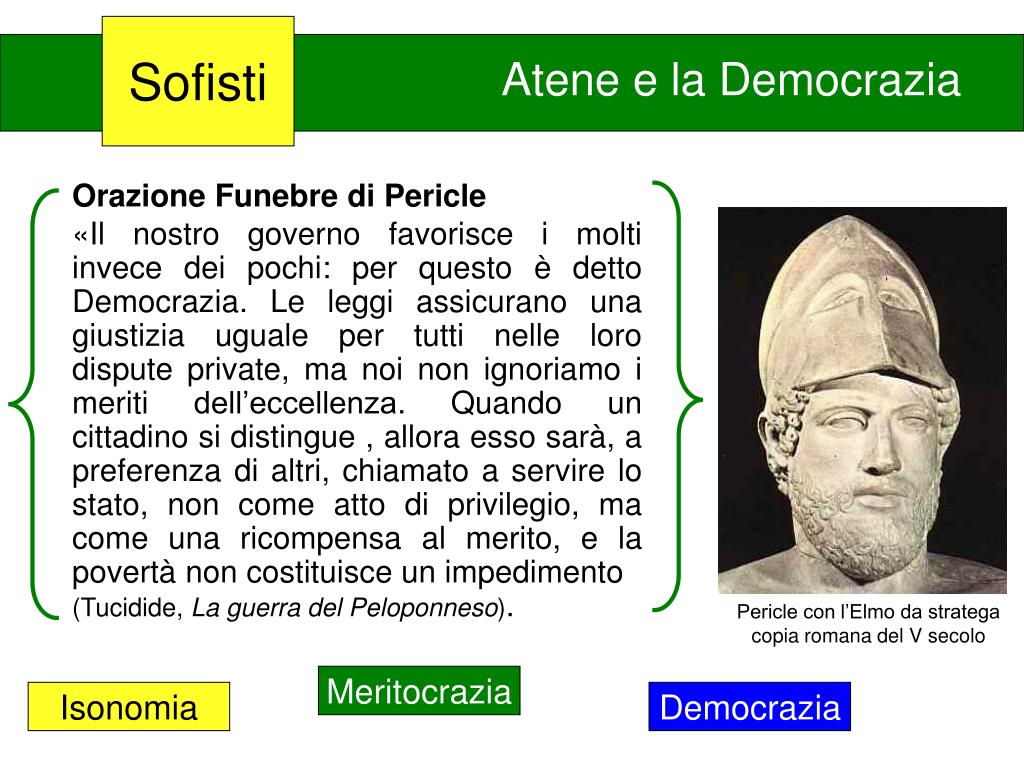 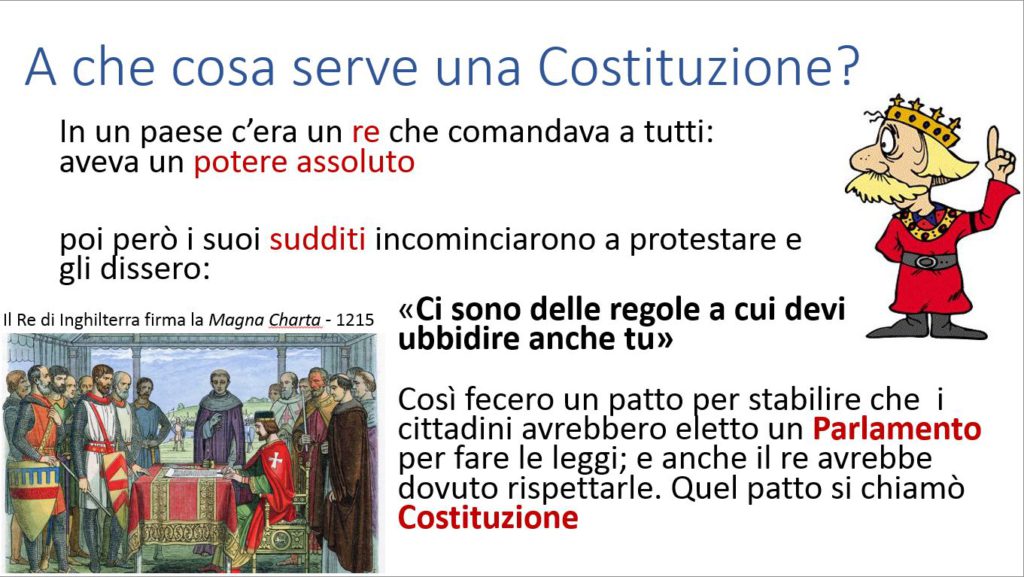 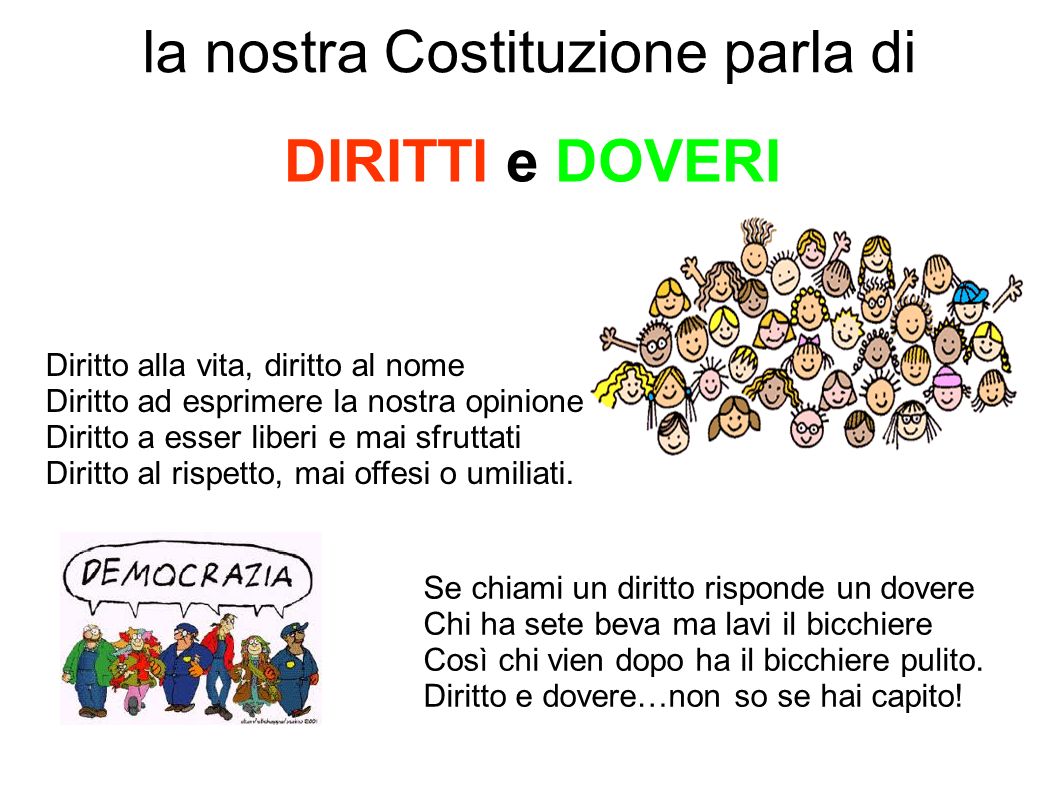 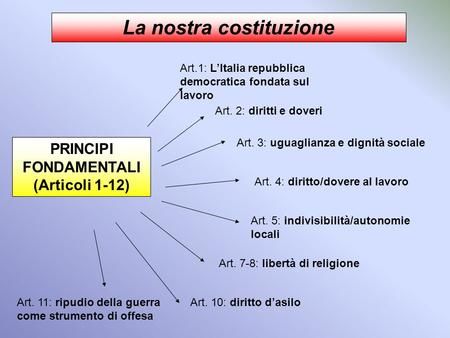 II PARTE LA GIORNATA DEI DIRITTI DEI BAMBINI
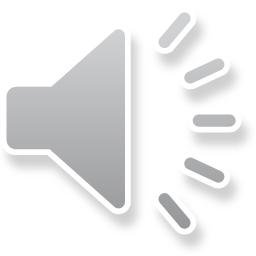 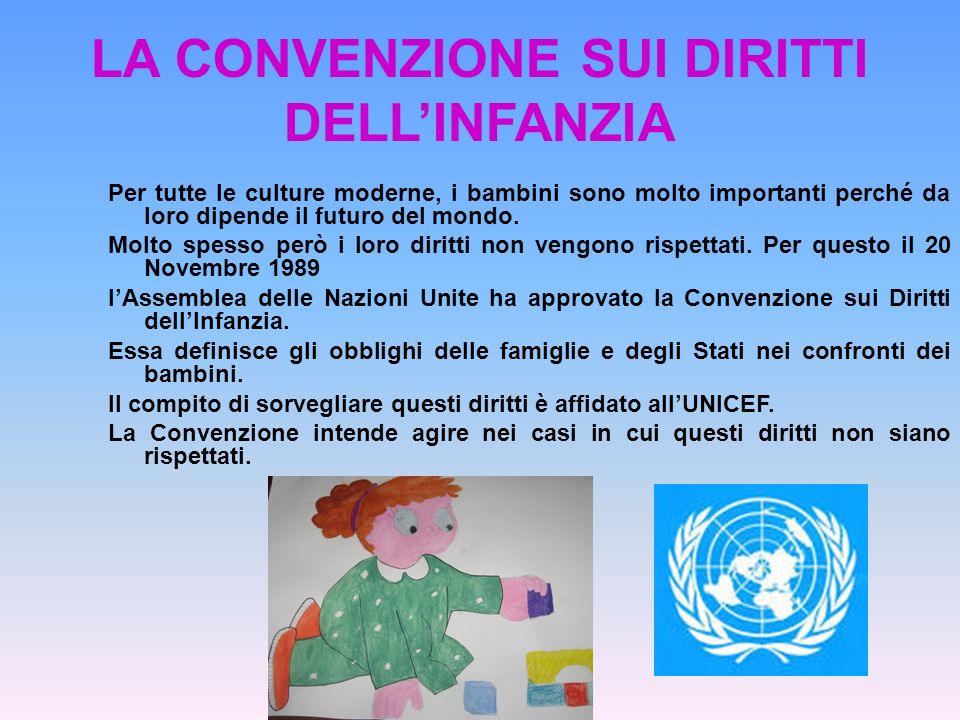 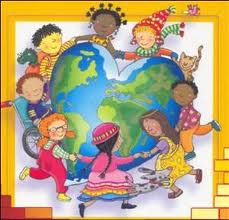 Sapevi che ogni bambino è tutelato da una Convenzione riconosciuta in tutto il mondo?
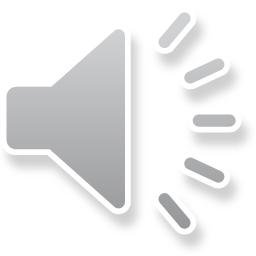 SEI DAVVERO MOLTO IMPORTANTE E NON SOLO PER I TUOI GENITORI..
TU SEI IL FUTURO DEL MONDO
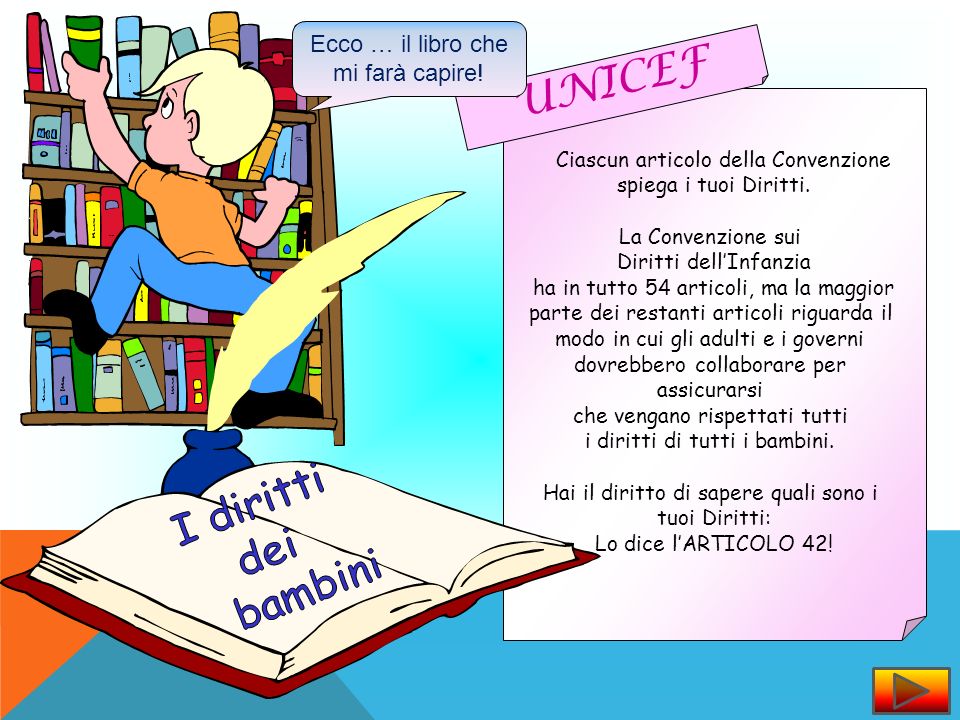 Questa poesia è stata scritta per i bambini da Madre Teresa di Calcutta, una suora che ha dedicato tutta la sua vita ai bambini che non avevano famiglia ,né una casa ..Tu credi che tutti i bambini siano felici? Credi che tutti possano andare a scuola come te? …
Cosa diresti ad un bambino che non può andare a scuola perché  nel suo Paese non ci sono scuole, o perché c’è la guerra?

SCRIVI UNA BREVE LETTERA
 PER INCORAGGIARLO 

INIZIA COSI’
CARO BAMBINO, 
MI CHIAMO ….
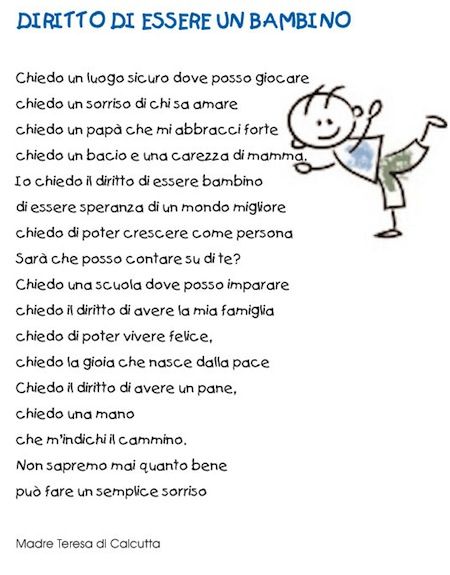 clicca